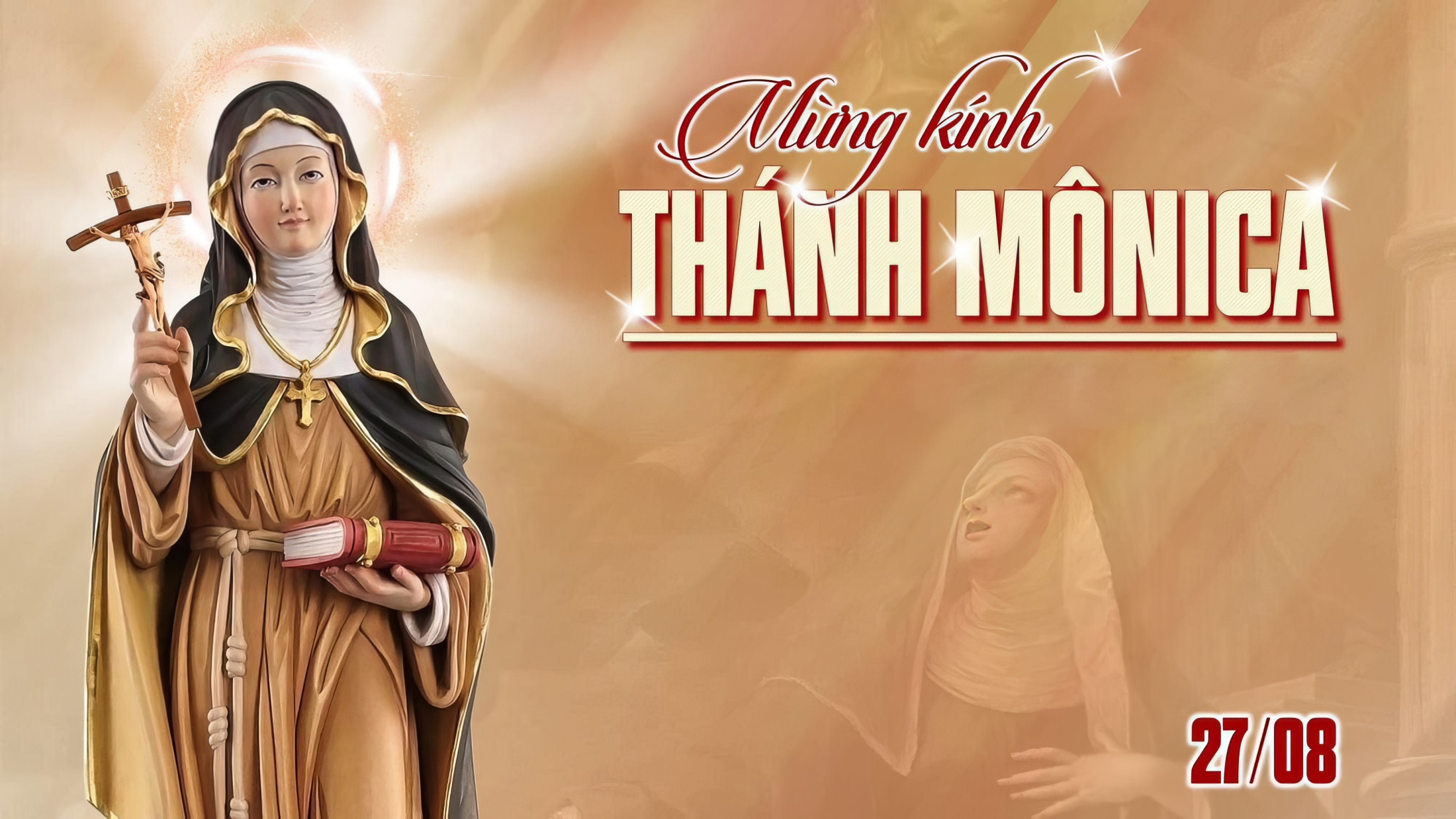 Lễ Nhớ
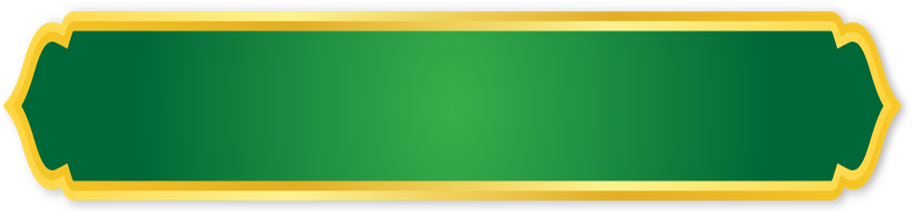 CA ĐOÀN THÁNH MONICA 
GIÁO XỨ THIÊN ÂN
Ca Nhập LễMừng Kính Thánh Monica Nguyên Lễ
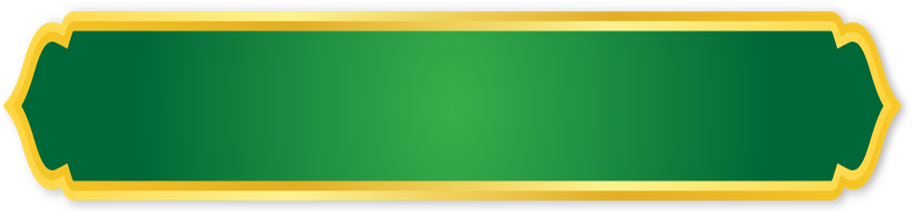 CA ĐOÀN THÁNH MONICA 
GIÁO XỨ THIÊN ÂN
Tk1: Xin dâng muôn lời ngợi ca, xin dâng về trước Thiên Tòa, cùng muôn kinh thiết tha ngợi khen Thánh Monica.
Đk: Ngợi khen thánh nữ Monica trọn cuộc sống ngát thơm hương hoa, tình yêu Chúa luôn chan hòa. Vượt đường xa tìm con dù lòng sầu héo hon nhưng trọn một niềm tin nơi Chúa luôn, đưa về người con bấy lâu lạc đường.
Tk2: Năm xưa khi ở trần gian đau thương phủ lấp muôn vàn, hằng tin yêu chứa chan, vượt bao khó nguy gian nan.
Đk: Ngợi khen thánh nữ Monica trọn cuộc sống ngát thơm hương hoa, tình yêu Chúa luôn chan hòa. Vượt đường xa tìm con dù lòng sầu héo hon nhưng trọn một niềm tin nơi Chúa luôn, đưa về người con bấy lâu lạc đường.
Bài đọc 1
Anh em hãy nắm giữ các truyền thống chúng tôi đã dạy cho anh em.
Bài trích thư thứ hai của thánh Phao-lô tông đồ gửi tín hữu Thê-xa-lô-ni-ca.
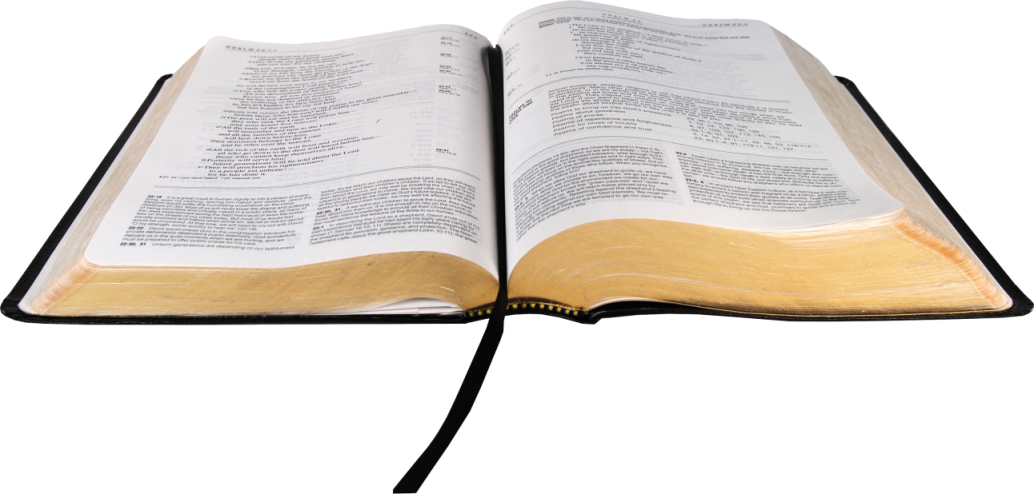 THÁNH VỊNH 130Lm. Kim Long
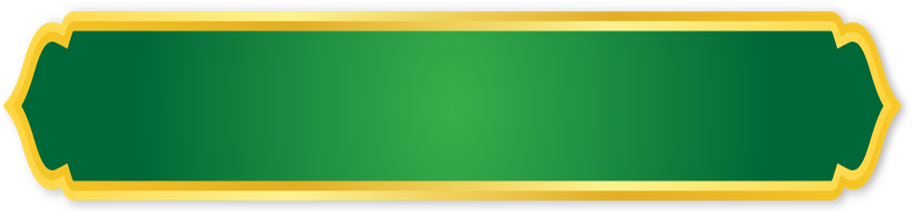 CA ĐOÀN THÁNH MONICA 
GIÁO XỨ THIÊN ÂN
Đk: Lạy Chúa, xin gìn giữ linh hồn con trong bình an của Ngài.
Tk1: Lòng con không dám tự hào, mắt này nguyện chẳng nhắm cao.  Đường danh vọng con không đặt bước, việc phi thường nào dám mưu cầu.
Đk: Lạy Chúa, xin gìn giữ linh hồn con trong bình an của Ngài.
Tk2: Hồn con, con giữ thinh lặng, chẳng hề một khi xốn xang. Như bé ngủ trong tay hiền mẫu, hồn con rầy lặng lẽ an vui.
Đk: Lạy Chúa, xin gìn giữ linh hồn con trong bình an của Ngài.
Alleluia-Alleluia:
Chúa phán: Ta là sự sáng thế gian, ai theo Ta sẽ có ánh sáng ban sự sống.
Alleluia:
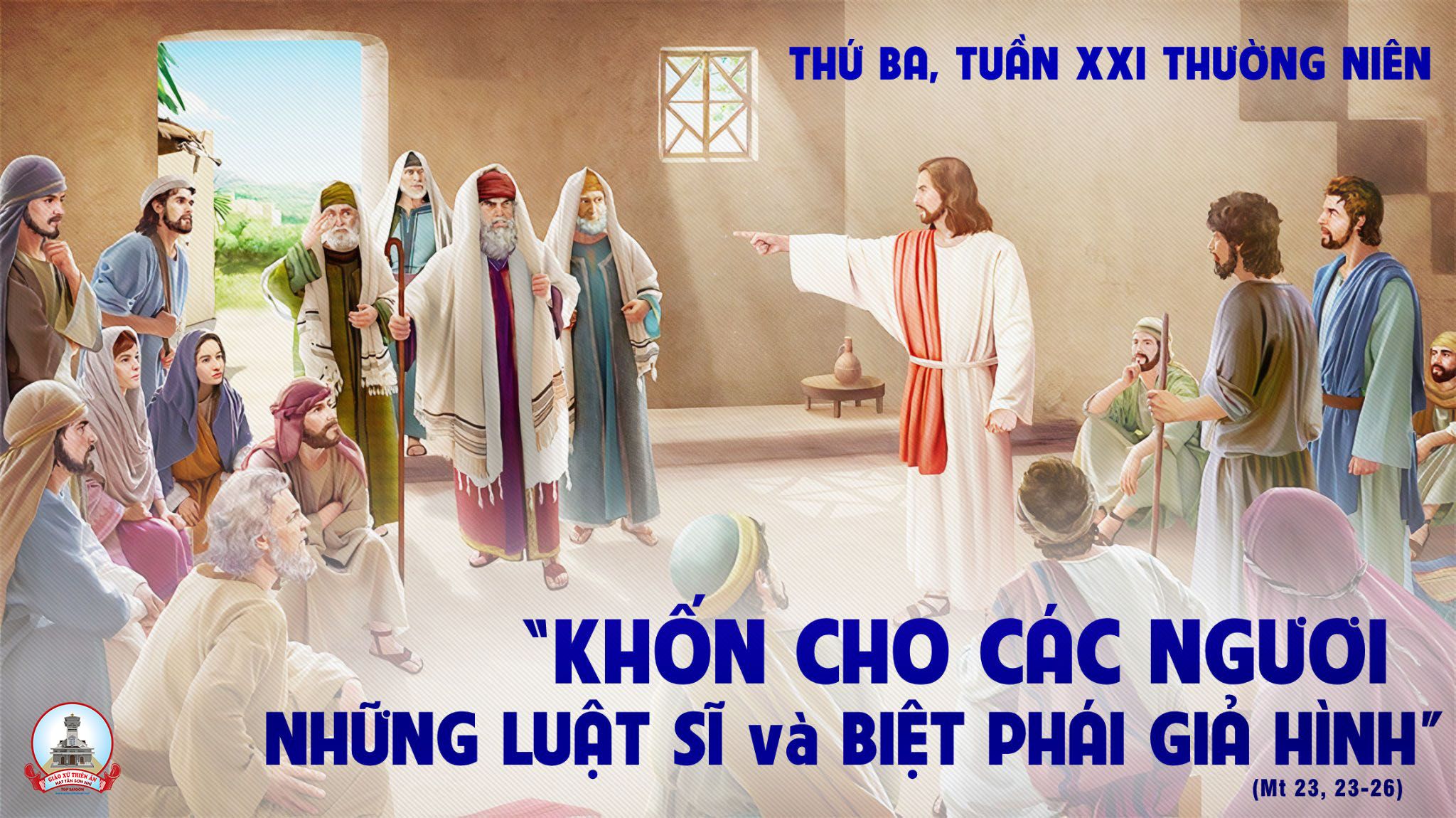 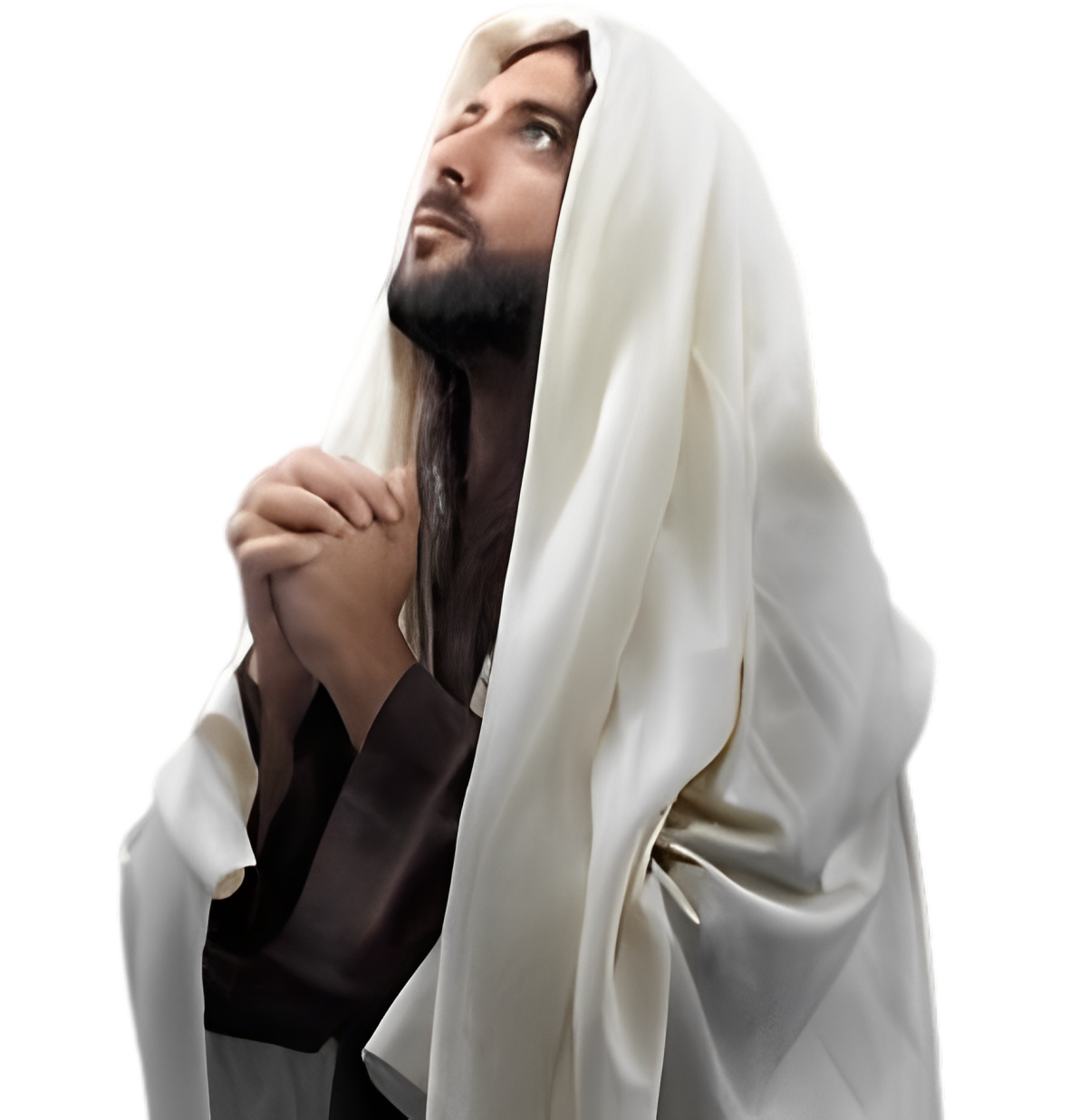 PHÚT THINH LẶNG
Ca Dâng LễHy Lễ Tạ Ơn Lm. Bùi Ninh
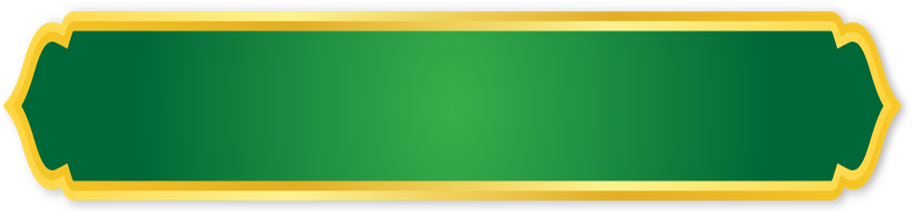 CA ĐOÀN THÁNH MONICA 
GIÁO XỨ THIÊN ÂN
Tk1: Từng tấm bánh thơm trong đĩa thánh dâng trên bàn thờ, cùng chén rượu nồng hợp dâng những lao công cuộc đời. Những nỗi âu lo trong cõi đời gian khó nhục vinh, với những hy sinh mong ước thành hy lễ tạ ơn.
Đk: Dâng con xin dâng lên Chúa bao năm qua hồng ân chan hòa (dù đường đời dông tố hay mưa sa) bàn tay Chúa dẫn con vượt qua. Dâng con xin dâng lên Ngài bao năm qua hồng ân chan chứa xin cho con tín trung luôn trọn đời, tình yêu Chúa không hề bớt bớt vơi.
Tk2: Làn khói hương thơm bay nghi ngút lan trên bàn thờ, quyện những ước mơ và tiếng hát chúng tụng ngợi ca. Những bước tương lai mang gánh nhờ ơn Chúa nhẹ vai, cố gắng hôm mai mong ước thành hy lễ tạ ơn.
Đk: Dâng con xin dâng lên Chúa bao năm qua hồng ân chan hòa (dù đường đời dông tố hay mưa sa) bàn tay Chúa dẫn con vượt qua. Dâng con xin dâng lên Ngài bao năm qua hồng ân chan chứa xin cho con tín trung luôn trọn đời, tình yêu Chúa không hề bớt bớt vơi.
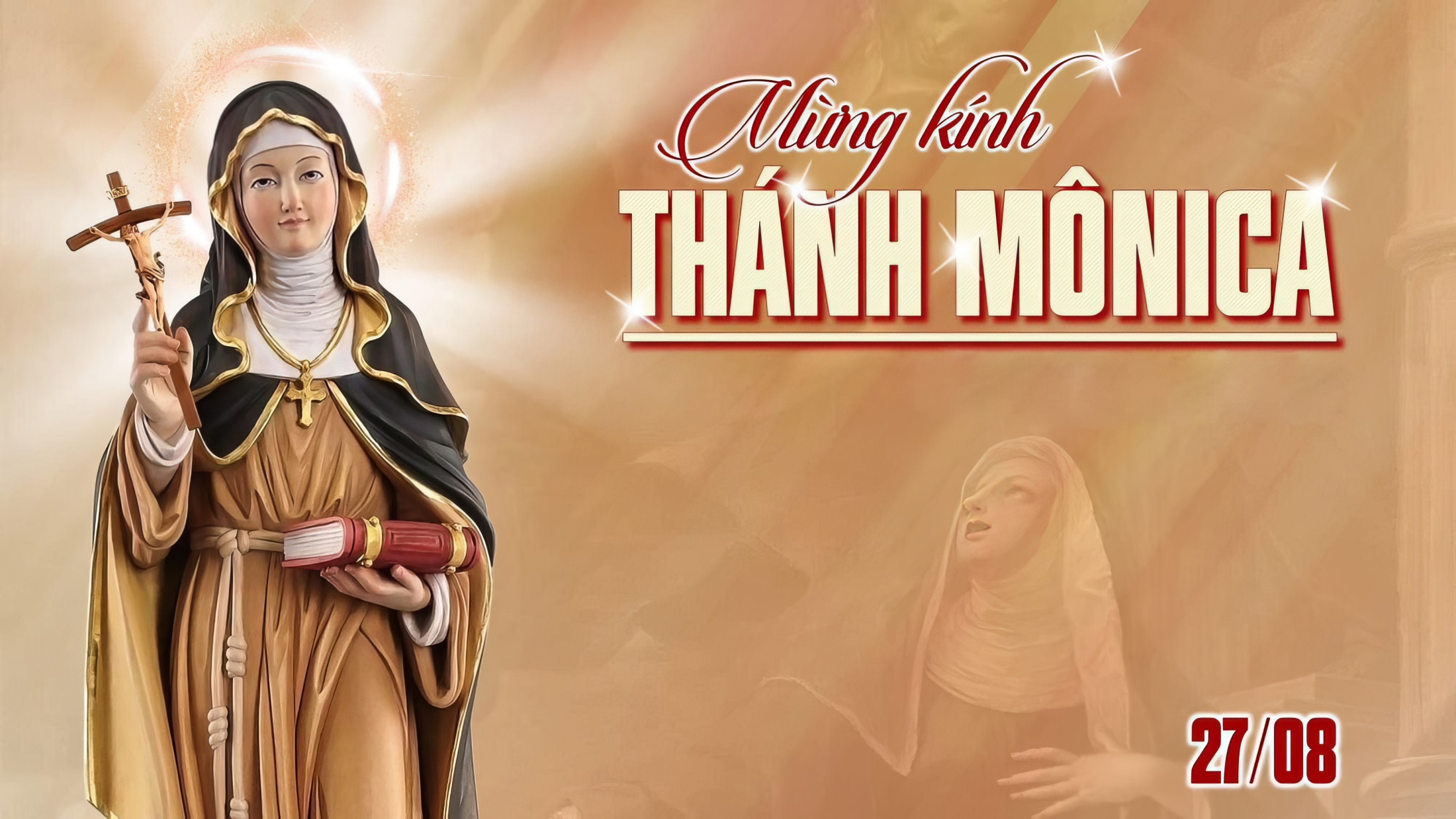 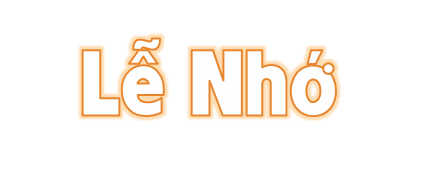 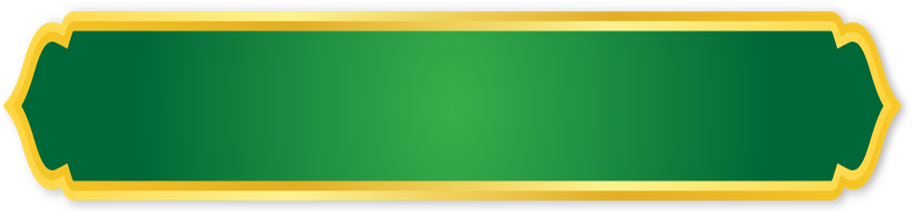 CA ĐOÀN THÁNH MONICA 
GIÁO XỨ THIÊN ÂN
Ca Hiệp LễXin Giữ Con  P. Mi Trầm
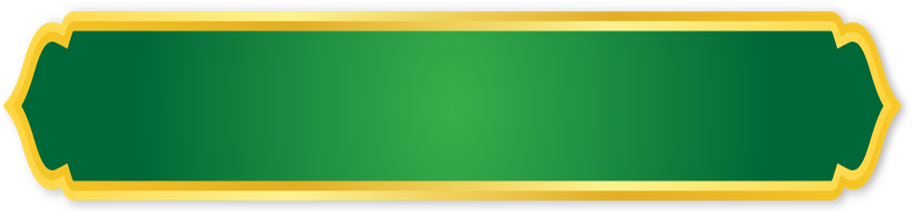 CA ĐOÀN THÁNH MONICA 
GIÁO XỨ THIÊN ÂN
Tk1: Xin giữ con để con phụng sự Chúa, con phụng sự Chúa trong suốt đời con. Dù khi mỏi mệt, dù khi chán chường. Xin giữ con luôn luôn phụng sự Ngài.
Đk: Nguyện xin Chúa giúp con bắt đầu và lại bắt đầu, dù khi thất bại, dù khi mỏi mòn con vẫn cậy trông. Nguyện xin Chúa giúp con bắt đầu và lại bắt đầu, này con chiến thắng, này con chiến thắng tươi sáng hy vọng.
Tk2: Xin giữ con để con được đổi mới, đây đời của con sẽ mãi đẹp tươi. Dù khi phản bội, dù khi lỗi tội. Xin giữ con khiêm cung về với Ngài.
Đk: Nguyện xin Chúa giúp con bắt đầu và lại bắt đầu, dù khi thất bại, dù khi mỏi mòn con vẫn cậy trông. Nguyện xin Chúa giúp con bắt đầu và lại bắt đầu, này con chiến thắng, này con chiến thắng tươi sáng hy vọng.
Tk3: Xin giữ con để con vì người thế, loan truyền Danh Chúa cho khắp mọi nơi. Dù chết cho người, dù chết giữa đời. Xin giữ con hiên ngang vì Nước Trời.
Đk: Nguyện xin Chúa giúp con bắt đầu và lại bắt đầu, dù khi thất bại, dù khi mỏi mòn con vẫn cậy trông. Nguyện xin Chúa giúp con bắt đầu và lại bắt đầu, này con chiến thắng, này con chiến thắng tươi sáng hy vọng.
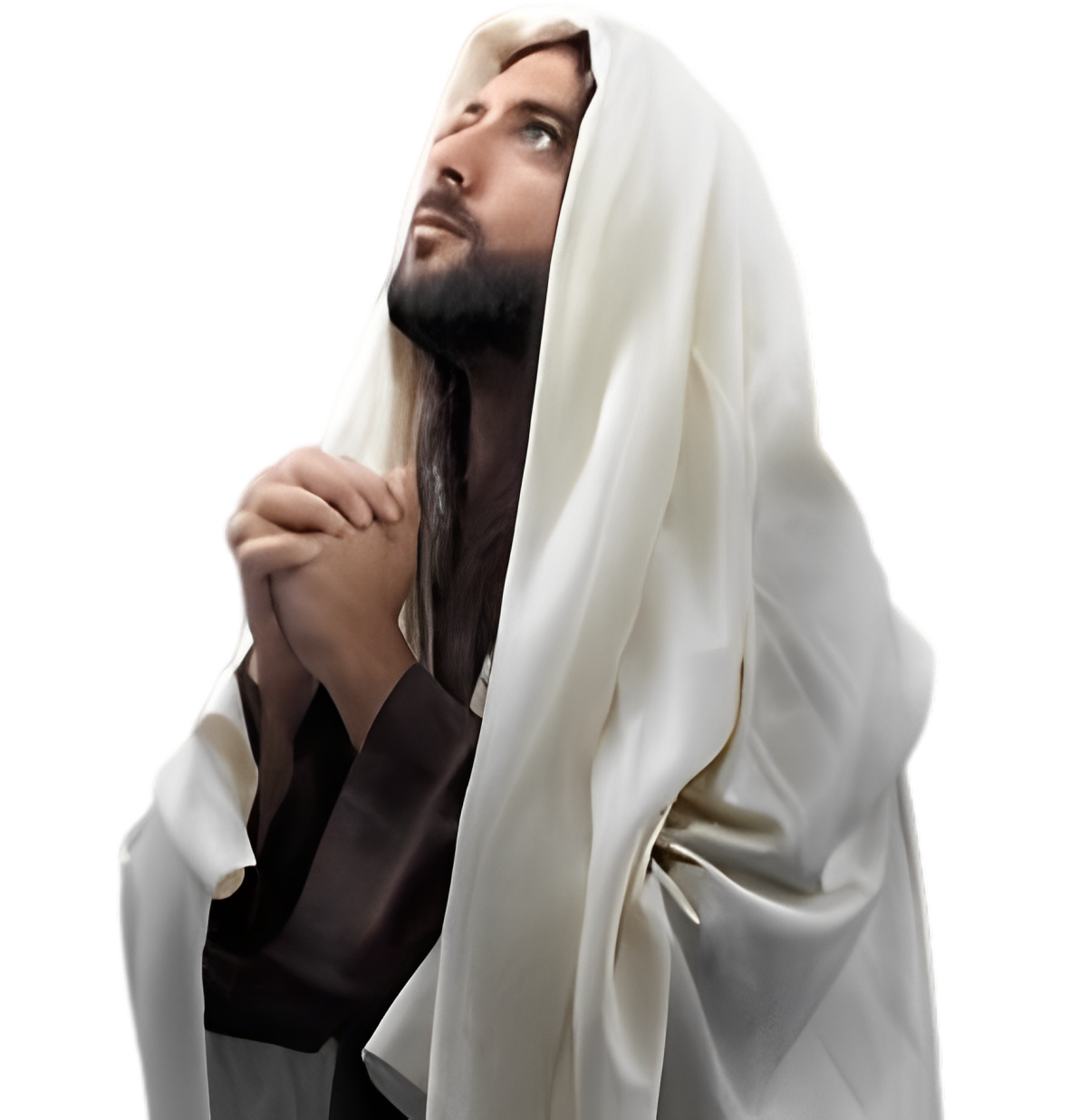 PHÚT THINH LẶNG
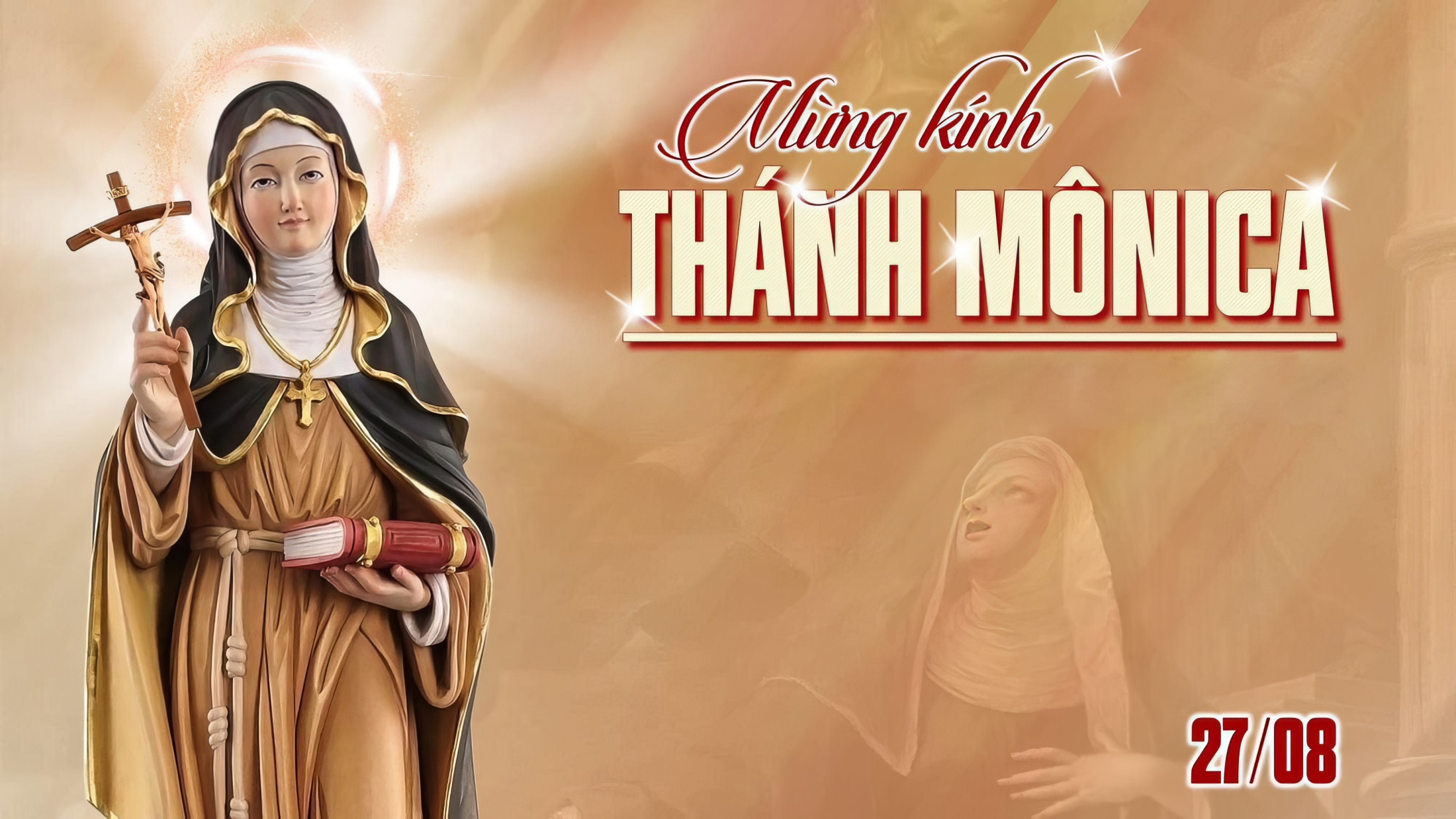 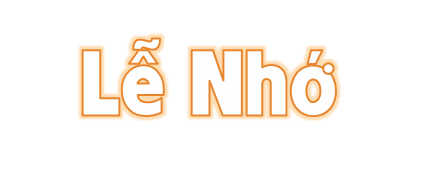 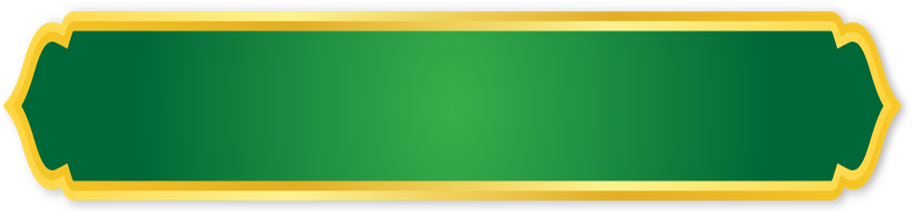 CA ĐOÀN THÁNH MONICA 
GIÁO XỨ THIÊN ÂN
Ca Kết LễThánh MonicaMột Người Mẹ  Trọng Khẩn
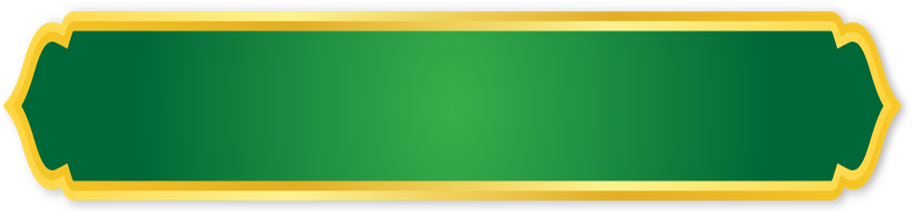 CA ĐOÀN THÁNH MONICA 
GIÁO XỨ THIÊN ÂN
Tk1: Một người mẹ đã cống hiến cả đời cho con, đã đón lấy tường ngày đau khổ vì thương con vì thương con chưa biết quay trở về.
Đk: Người mẹ đó đã nguyện cầu thức trắng đêm thâu những giọt lệ khóc lóc thương đau chỉ mong con quay về cùng Chúa.
*: Người mẹ đó đã lặn lội những bước cheo leo dẫu hiêm nghèo vẫn bước đi theo người con yêu đang sống sa đọa.
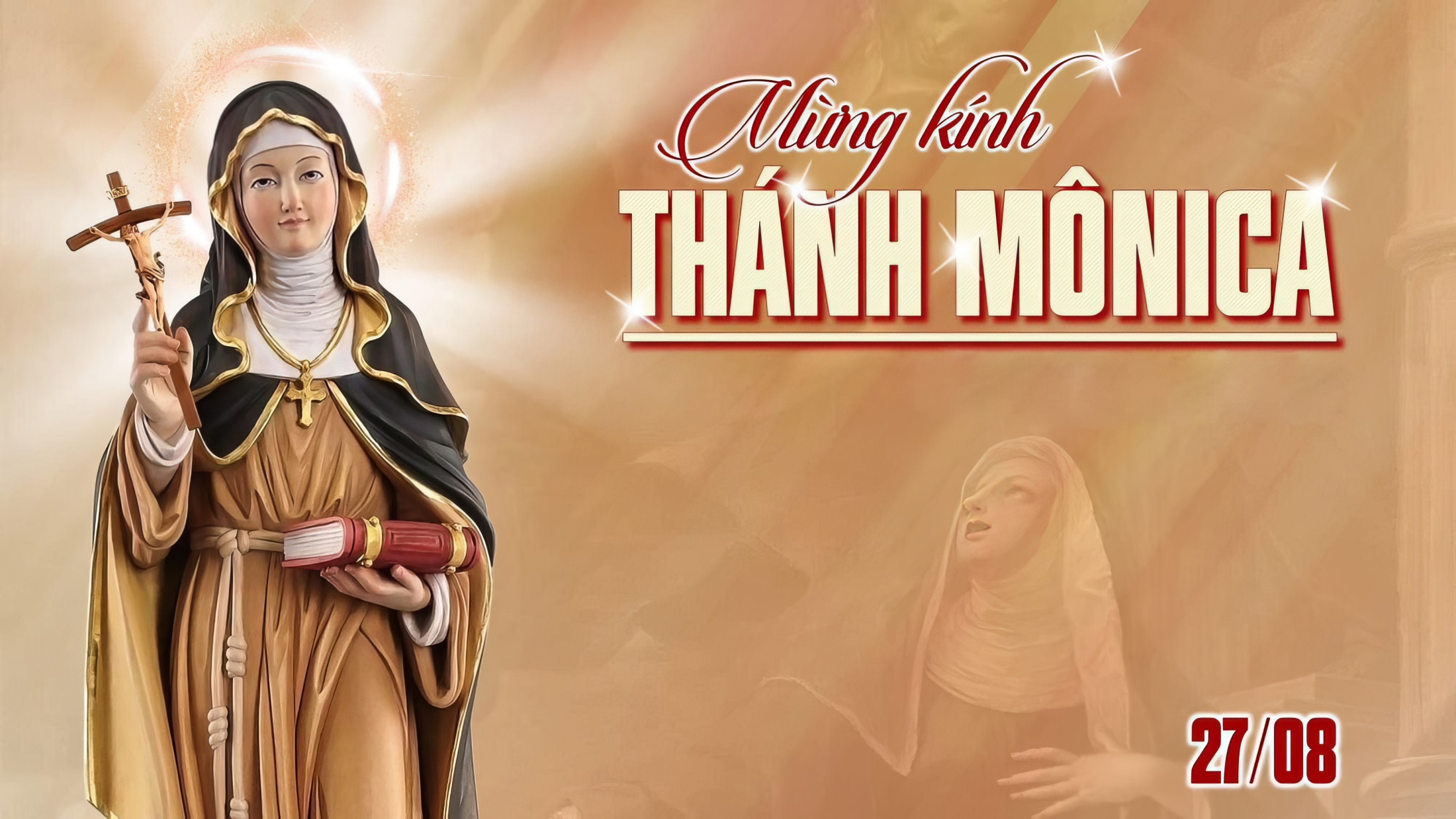 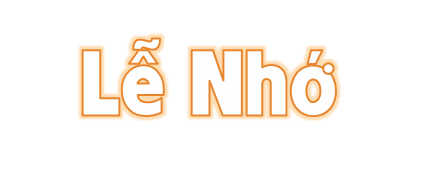 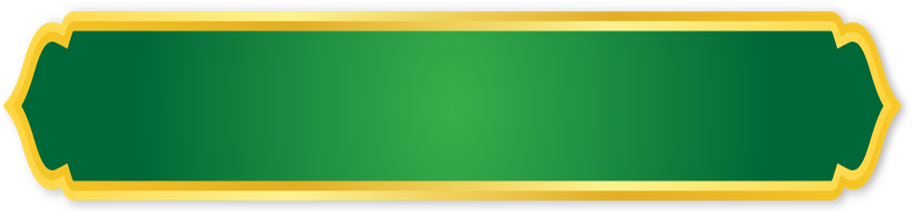 CA ĐOÀN THÁNH MONICA 
GIÁO XỨ THIÊN ÂN